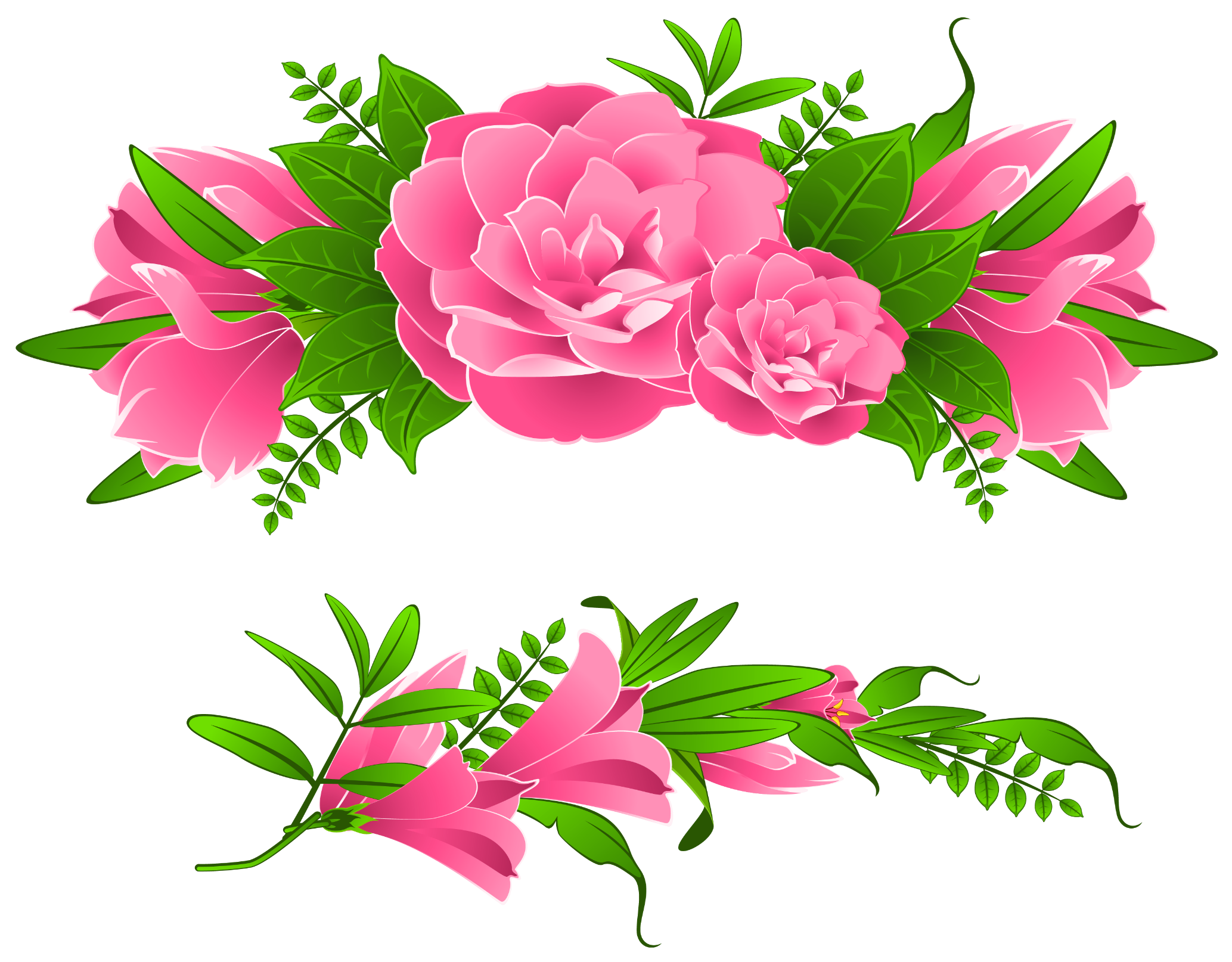 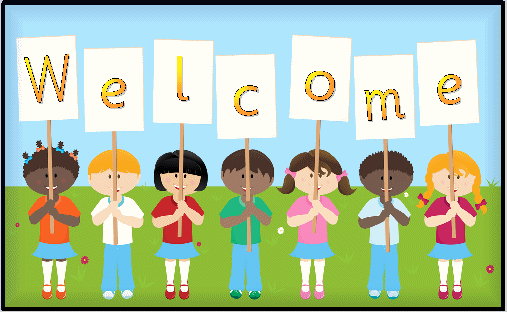 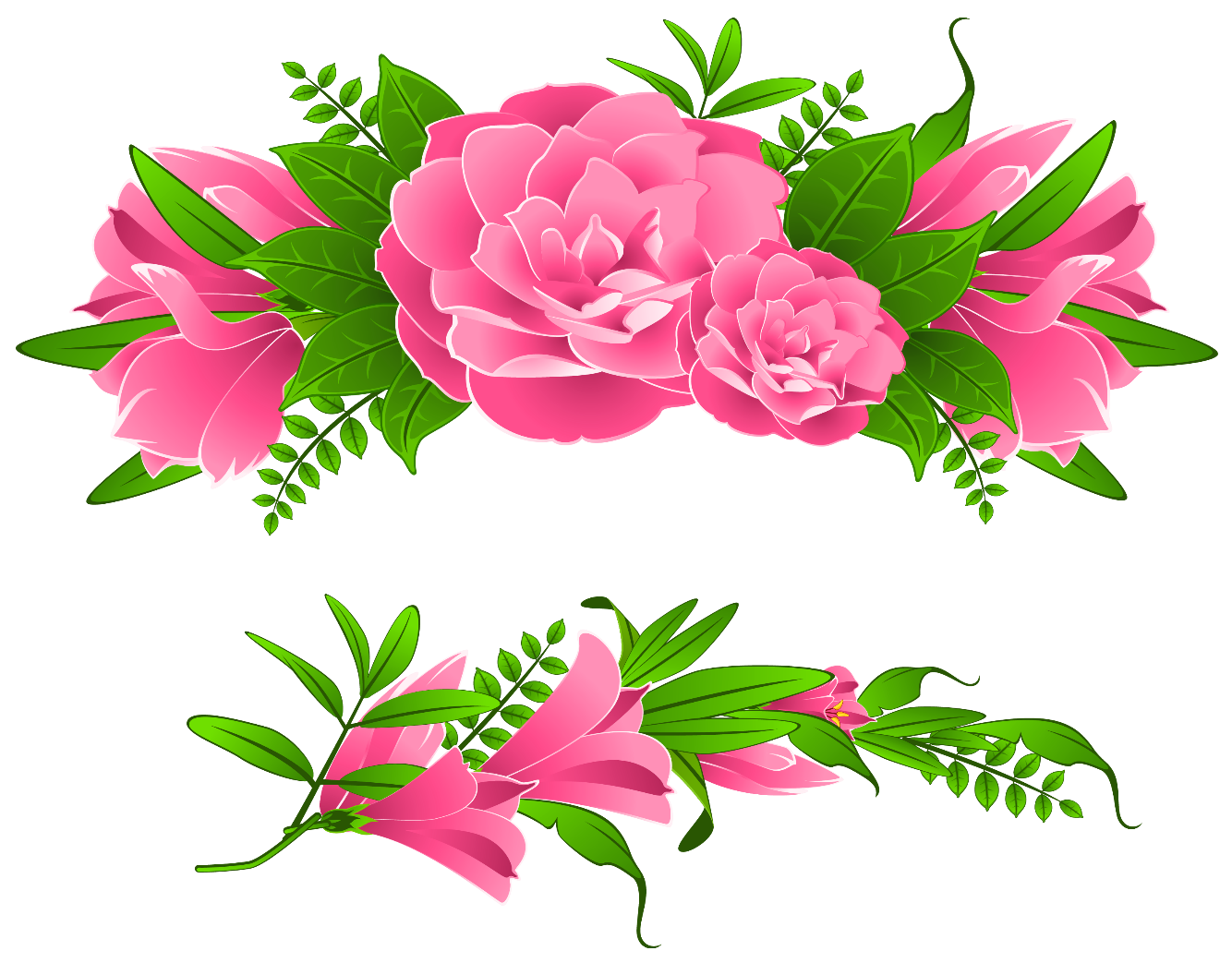 Identity
Mahfuja Khatun
Head Teacher
Sujanagor GPS
Pangsha, Rajbari.
Class: Five
Subject: English
Unit: 3 (Saikat’s family )
Lesson: H & I
Learning outcomes
Students will be able to---
Listening: 
1.4.1 recognize and use intonation patterns for Yes/No and Wh questions.
Speaking:
1.1.1 say words, phrases and sentences with proper sounds and stress.
1.1.2 ask and answer Wh questions.
Reading:
1.6.1 recognize and read statements, commands, greetings, questions and answers.
5.1.4  read silently with understanding personal letters and other texts materials.
Talk about the picture
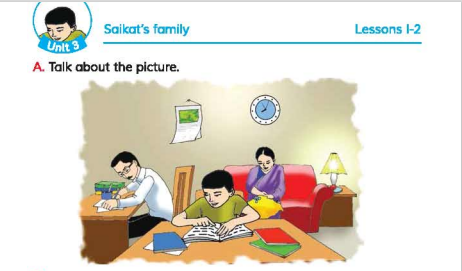 This is Saikat’s family
Today’s lesson is
Saikat’s family
Review of previous lesson
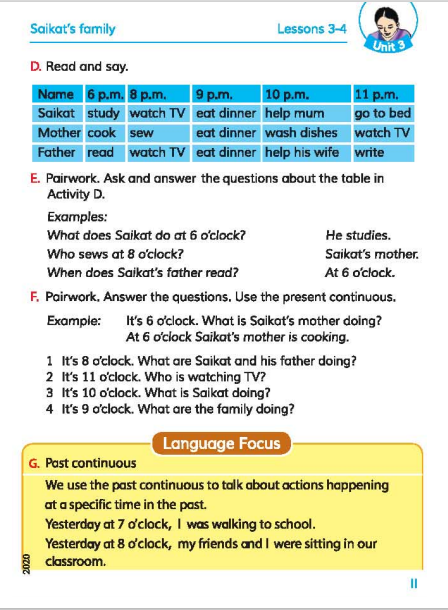 Review of previous lesson
1. It’s 6 o’clock. What is Saikat’s mother doing?
Ans. It’s 6 o’clock Saikat’s mother is cooking.
2. It’s 8 o’clock. What is Saikat and his father doing?
Ans. It’s 8 o’clock. Saikat and his father watching TV.
3. What were you doing at 7 a.m today?
Ans. At 7 o’clock, I was walking to school.
4. What were you doing at 8 p.m yesterday evening?
Ans. Yesterday at 8 o’clock, my friends and I were sitting in our classroom.
Open your English For Today book at page 12
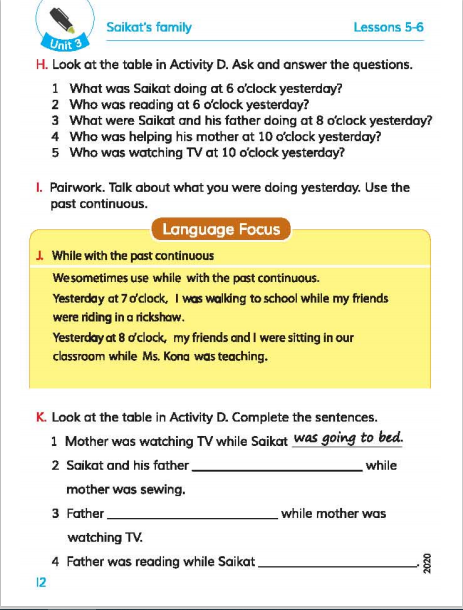 Teachers loud reading
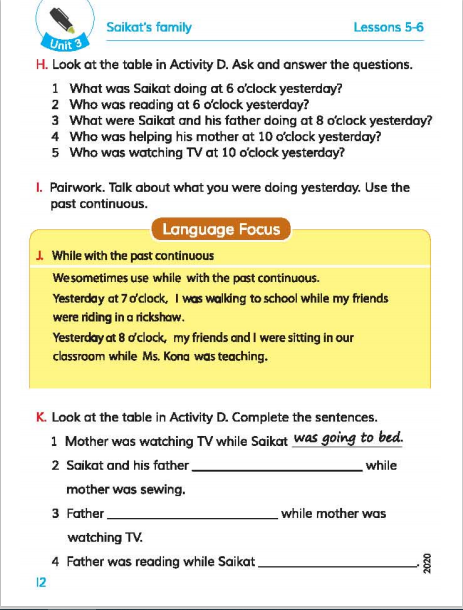 Students silent reading
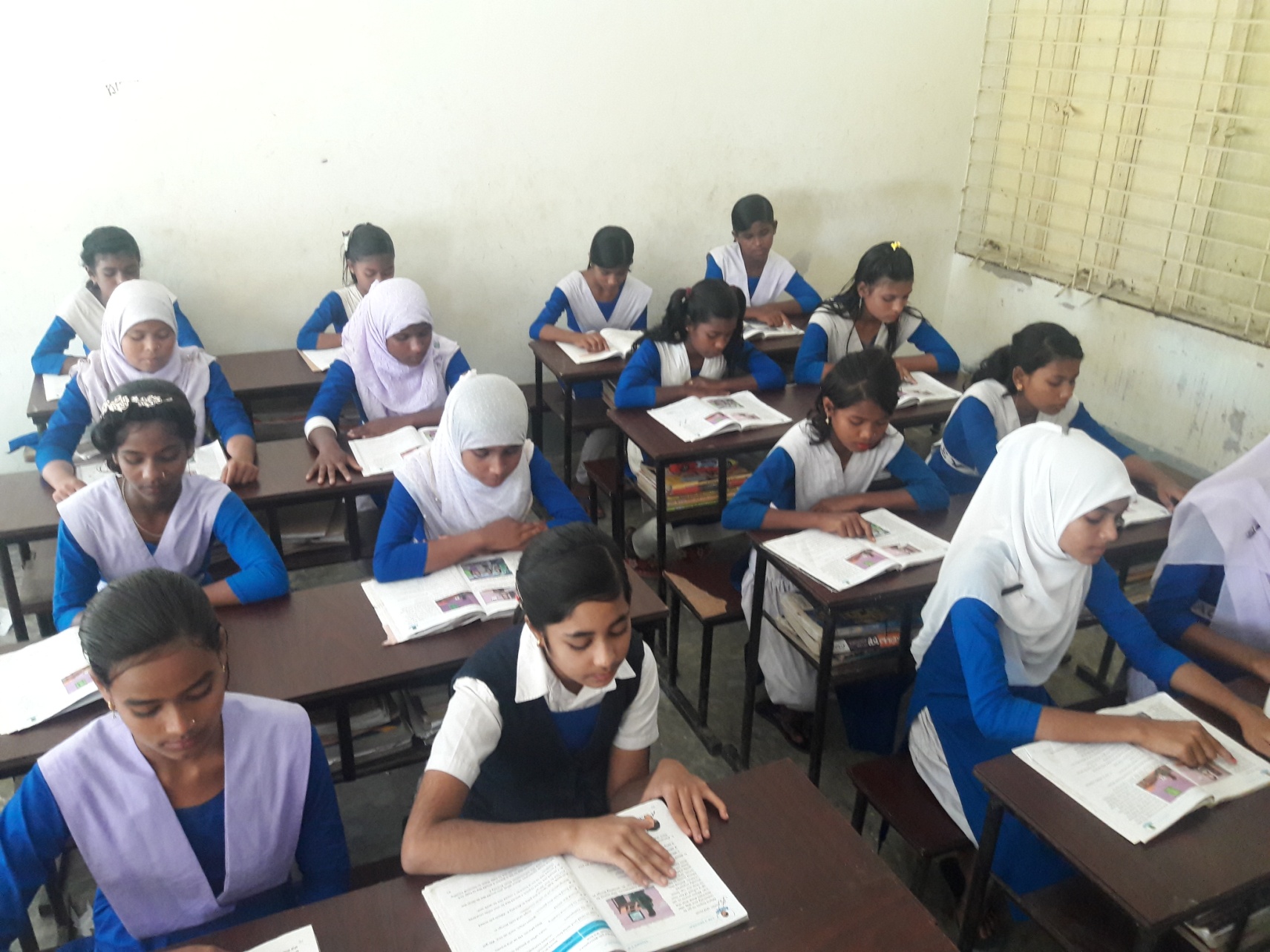 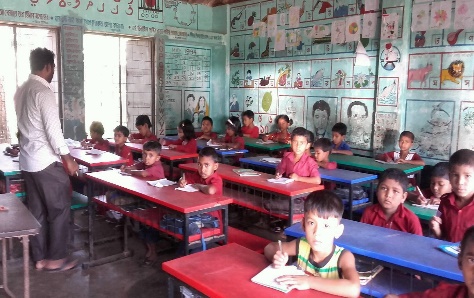 Collaboration by teacher to find answers from activity  D.
1. What was Saikat doing at 6 o’clock yesterday?
Ans. Yesterday at 6 o’clock Saikat was studying.
2. Who was reading at 6 o’clock yesterday?
Ans. Yesterday at 6 o’clock Saikat was reading.
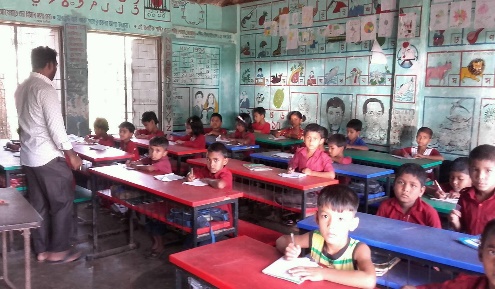 Collaboration by teacher to find answers from activity  D.
3. What were Saikat and his father doing at 8 o’clock yesterday?
Ans. Yesterday at 8 o’clock Saikat and his father were watching TV.
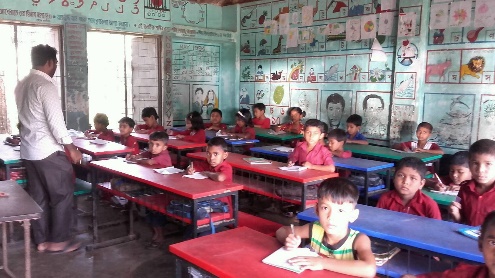 Collaboration by teacher to find answers from activity  D.
4. Who was helping his mother at 10 o’clock yesterday?
Ans. Yesterday at 10 o’clock Saikat was helping his mother.
5. Who was watching TV at 10 o’clock yesterday?
Ans. Yesterday at 10 o’clock no one was watching TV .
Group Work
Using past continuous tense make five sentences and answers them.
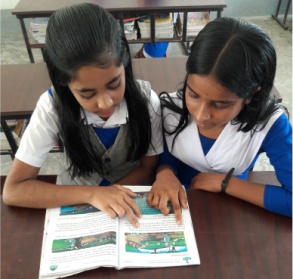 Pair Work
Talk about what you were doing yesterday. Use the past continuous.
Home Work
Make five Wh questions in past continuous tense and answer them.
Thank you